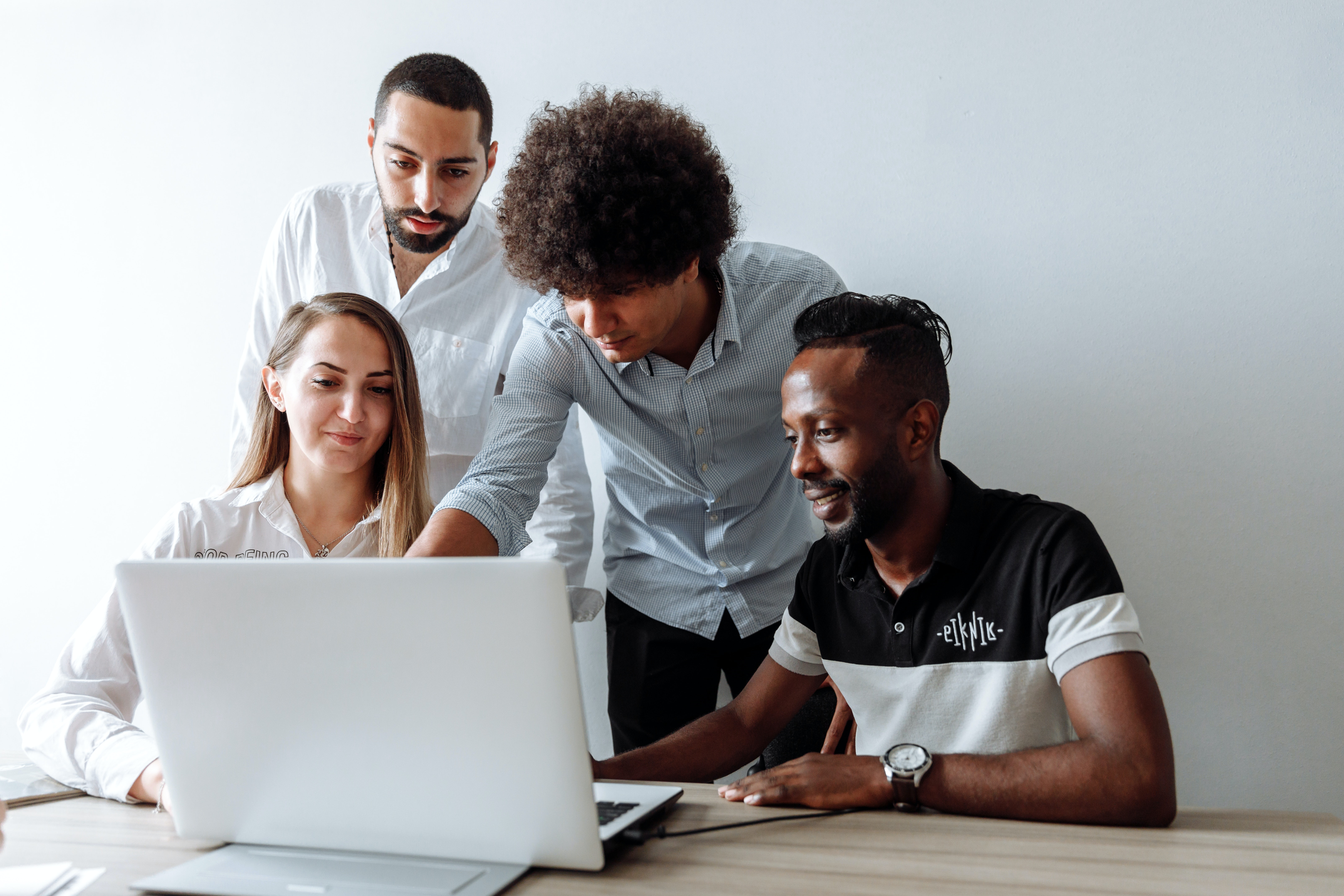 Buying & Selling Online
[Speaker Notes: Instructions:  Have this slide up as participants enter the room. 

Materials: None

Handouts:  Copy of presentation slides 

Time:  1 Minute


[COPY THESE PROMPTS TO EACH OF YOUR SLIDES AND FILL OUT FOR THAT SLIDE.]]
Bridging the Digital Divide Partners
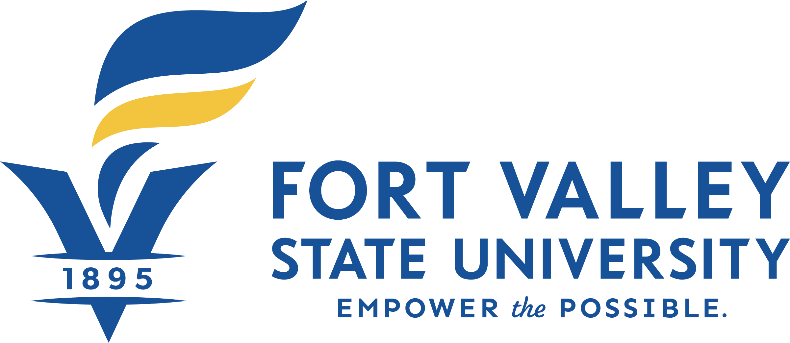 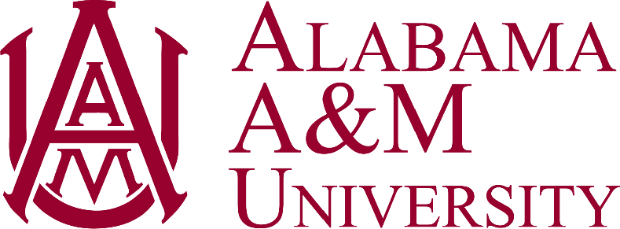 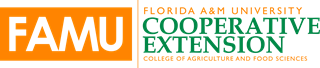 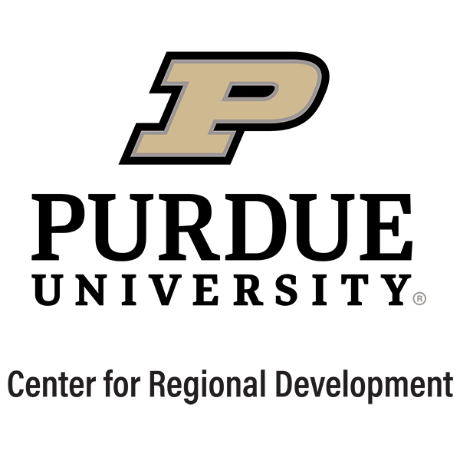 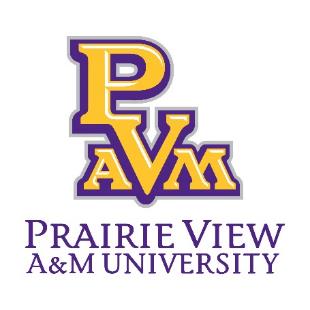 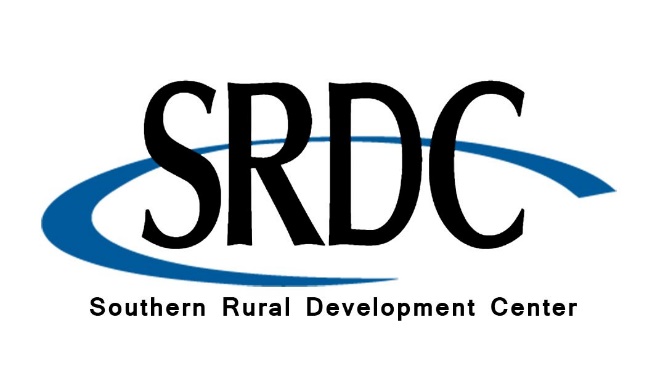 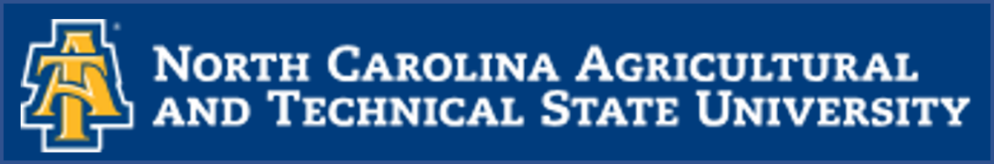 This project was funded by USDA NIFA award # 2022-68006-36496. The material is based upon work supported by the National Institute of Food and Agriculture, U.S. Department of Agriculture. Any opinions, findings, conclusions, or recommendations expressed in this publication are those of the author(s) and do not necessarily reflect the view of the U.S. Department of Agriculture. 

Materials as of: December 2023
[Speaker Notes: Instructions:  Share this acknowledgment of the partnerships in the Bridging the Digital Divide. 

Materials: None

Handouts:  None

Time:  1 Minute]
Author Acknowledgement
We wish to thank the authors of this training material:

Lauren-Colby Nickels, Extension Instructor, Mississippi State 	University Extension, Center for Technology Outreach

Dr. Jamie Varner, Extension Specialist II, Mississippi State 	University Extension, Center for Technology Outreach

Dr. John Giesemann, Extension Professor, Mississippi State 	University Extension, Center for Technology Outreach
[Speaker Notes: Instructions:  The presenters of this session are asked to share this acknowledgment of the work that went into this session.

Materials: None

Handouts:  None

Time:  1 Minute]
Presenter Acknowledgement
Name
Title
Association
Email (Optional)
Phone (Optional)
Webpage (Optional)
[Speaker Notes: Instructions:  Self introduction 

Materials: None

Handouts:  None

Time:  1 Minute]
Structure of Today’s Session
[Speaker Notes: Instruction: State the structure of the lesson and briefly describe content that will be discussed under each heading. Ask for any questions ask concerns before starting.

Materials: None

Handouts:  None

Time:  2 Minutes]
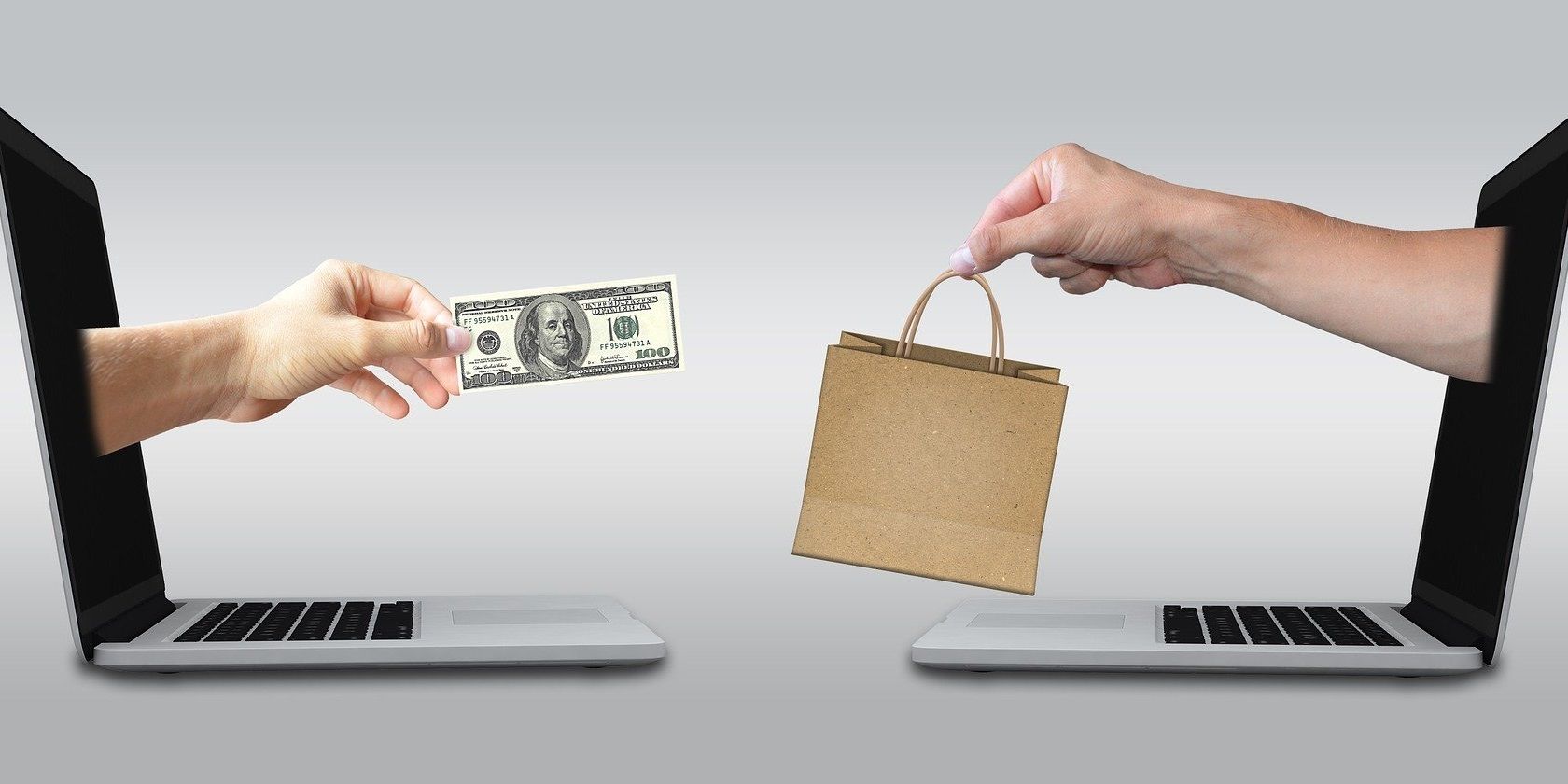 Introductions
[Speaker Notes: Instructions:  Give time for participants to introduce themselves. You could also include a brief question for them to answer such as what motivated them to take this class? Encourage the 30 second rule: “In 30 seconds, share your name and answer…”
You may also consider using a light-hearted questions such as: 
What was your first job? 
What hobby takes up most of your free time? 
How do you like your coffee? 

Materials: None

Handouts:  None

Time:  5 Minutes


Image by WikiImages from Pixabay]
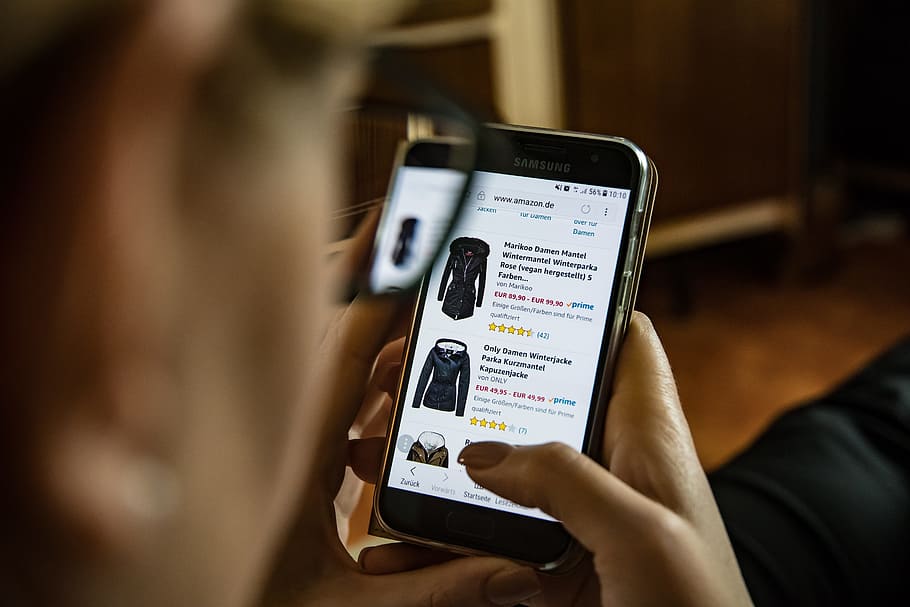 Buying Online
[Speaker Notes: Instructions:
Now we will look more specifically at the advantages and disadvantages of buying online.

Materials: None

Handouts:  None

Time:  1 Minutes]
Advantages of Buying Online
[Speaker Notes: Instructions:
Briefly illustrate each advantage with examples from your experience. For example, for convenience, you can shop when you think about it whether this is 4:00 in the morning or 11:30 at night without ever leaving the comfort of your bed or recliner.

Materials: None

Handouts:  None

Time:  3 Minutes]
Disadvantage Advantages of Buying Online
[Speaker Notes: Instructions:
Briefly illustrate each disadvantage with examples from your experience. For example, I hike a lot and my feet are very difficult to fit properly because they are short, wide, and have a very high arch. I simply must be able to try on a pair of shoes to see how they fit. I don’t like buying a pair of shoes and having to send them back when they don’t fit my feet.

Materials: None

Handouts:  None

Time:  3 Minutes]
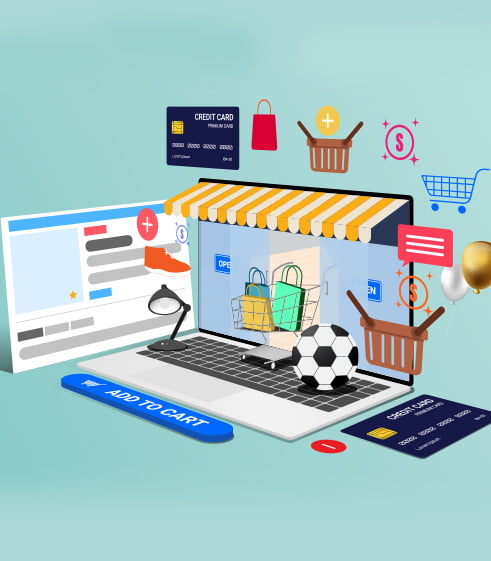 Selling Online
[Speaker Notes: Instructions:
Now we will look more specifically at the advantages and disadvantages of selling online.

Materials: None

Handouts:  None

Time:  1 Minutes]
Advantages to Selling Online
Wide reach of potential customers
Protect yourself with digital payment options
Personal management of shipping/delivering products
[Speaker Notes: Instructions:
Briefly illustrate each advantage with examples from your experience. For example, for wide reach of customers, instead of only reaching people in your city/neighborhood, you can potentially reach the entire world of internet customers.  This could easily be a million-fold increase in reach.

Digital payment options protect you and the buyer. You don’t ship until the payment is in your account.

You control shipping/delivering products. You can do this at your convenience to an extent.

Materials: None

Handouts:  None

Time:  3 Minutes]
Disadvantages to Selling Online
[Speaker Notes: Instructions:
Briefly illustrate each disadvantage with examples from your experience. For example, High competition, there are many stores and people selling online. It is hard to stand out in a crowd this large.
Technical difficulties. Sometimes it is hard to set up a page for only one item in some of the selling platforms. Choose platforms for small numbers of items.
Sometimes delays in payments will occur. Protection for customers will often prevent payment from being placed in your account until the customer receives the product.

Materials: None

Handouts:  None

Time:  3 Minutes]
Platforms for Buying & Selling
[Speaker Notes: Instructions: A platform is a site/app on the internet where you may buy or sell items. Briefly discuss each platform. 

Craigslist: website for viewing and posting advertisements like a digital “classified” section of a newspaper. Free to use.
Facebook Marketplace: Free for Facebook users. Destination for people to buy and sell items (locally or to ship)
eBay: one of the oldest and most accessible eCommerce sites on the internet. Users can list, sell, auction and buy items and have them shipped.
Etsy: Ecommerce company focused on handmade and unique items. Users can set up an “Etsy Shop” retain followers, list specials and fill unique order requests.
Poshmark: Social marketplace for new and secondhand clothing and home items.
VarageSale: Safe and smooth way to sell locally. Local marketplace made for people who may feel hesitant about buying and selling anonymously.
LetGo: Buy and sell used stuff such as electronics, cars, clothes, decorations, etc. 
Mercari: Sell new or gently used goods such as clothing, handbags, shoes, home décor.
Amazon Marketplace: Own and operated by Amazon, authorizes users to sell new or used products. Third-party sellers gain access to Amazon’s worldwide customer base.
ThredUp: Online consignment and thrift store. Third-party outlet that buys your clothes to resale online.

Materials: None

Handouts:  None

Time:  5 Minutes]
Trusted Digital Payment Methods
[Speaker Notes: Instructions:  There are various options for digital and mobile payments that protect both sellers and consumers. Using these digital payment forms offer peace of mind with their integrated reliability and protection.

Materials: None

Handouts:  None

Time:  3 Minutes]
Process for Selling Online
[Speaker Notes: Instructions:
Briefly discuss each point.
 
Step 1: List Product – get good pictures from all angles needed. Write a description that tells what the item is and will make people want to buy it. Always be accurate, do not exaggerate. Put these online so buyers can see the product.

Step 2: Receive orders and payments. This will be automatic through the platform you have chosen.

Step 3: Ship the product or meet the buyer in person.

Materials: None

Handouts:  None

Time:  3 Minutes]
Online Safety
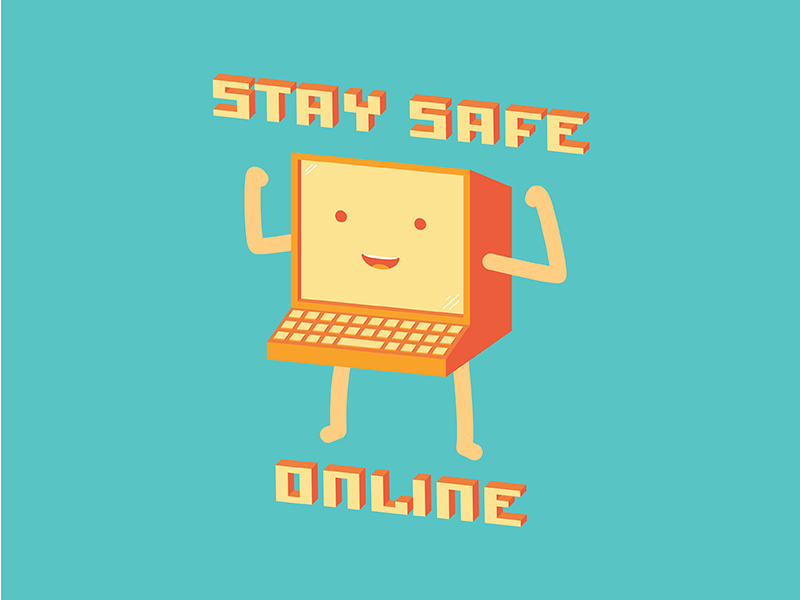 [Speaker Notes: Instructions:
Now we will look more specifically at online safety.

Materials: None

Handouts:  None

Time:  1 Minute]
Buying & Selling Online Safely
[Speaker Notes: Instructions:  Although scammers are becoming more sophisticated in their schemes, there are many ways you can protect yourself and your wallet. When selling online, use these tips to stay safe:
1. Protect your personal information
When dealing with strangers online, it’s crucial that you keep your personal information personal. Never share your account information or exact location with a potential buyer. If a potential buyer is asking for unnecessary personal information, they’re likely up to no good.

2. Limit communication channels
Many websites or apps allow buyers and sellers to communicate on-platform, and it’s best to limit your communication to that channel. In fact, many sites recommend that sellers communicate exclusively through their platform. If you need to exchange phone numbers for picking up an item in person, consider using a Google Voice number so that you can cut ties after the transaction is complete.

3. When selling locally, stick to in-person transactions
According to Craigslist, you can avoid 99% of scams by selling to buyers in your area, face-to-face. Sticking to cash transactions and in-person hand offs can eliminate some payment scam risk, but you should still take certain precautions. If possible, choose a public meeting place — even in front of a police station — and ask a family member or friend to accompany you. If your item is too large to take to a public place, try to move it into your garage or in front of your home, and always schedule meetups for daylight hours.

4. Only accept payment through approved methods
Most sites recommend, or even require, certain payment methods to protect both buyers and sellers. If you’re using Craigslist, Amazon, or eBay, ask that the buyer pays through the website’s recommended channel. Do not accept personal checks, cashier’s checks, wire transfers or money orders. If a buyer insists on these payment methods, they may be planning a scam.

5. Take extra caution with shipping
If you need to ship an item to a buyer, you’ll need to take extra precautions. First, never ship to an address that’s not associated with the buyer’s profile. If you send to a non-approved address, the buyer may claim they never received the package — and it may be harder to trace. When shipping, always use tracked postage methods, and keep the tracking number for your records. That way, if they claim the package wasn’t delivered, you can check the tracking status or contact the postal service or carrier directly.

Materials: None

Handouts:  None

Time:  5 Minutes

Source: https://www.regions.com/insights/personal/personal-finances/budgeting-and-saving/how-to-protect-yourself-when-selling-online]
Buying & Selling Online Safely
[Speaker Notes: Instructions:  

6. Take advantage of seller protections and guidelines
If the site offers seller protections, make sure you’re using them. Further, don’t stray from the site’s usual processes or payment methods — many sites require you to adhere to these guidelines to receive protection.
If you’ve encountered a scam while selling online, report it to the Federal Trade Commission at reportfraud.ftc.gov. For more tips on protecting yourself against financial scams on and offline, visit regions.com/fraudprevention.

Materials: None

Handouts:  None

Time:  3 Minutes

Source: https://www.regions.com/insights/personal/personal-finances/budgeting-and-saving/how-to-protect-yourself-when-selling-online]
Buying & Selling Online Safely
[Speaker Notes: Instructions:
Briefly discuss each point. Illustrate each point with your own experience.
For Secure Site option, illustrate that with a web browser pointing out the httpS header and the padlock icon.

Materials: None

Handouts:  None

Time:  3 Minutes]
Buying & Selling Online Safely
[Speaker Notes: Instructions:
Briefly discuss each point. Illustrate each point with your own experience.

Materials: None

Handouts:  None

Time:  3 Minutes]
Summary
Advantages to buying and selling online.
Convenient, Easy, Fast, Huge Variety, Large Audience 
Disadvantages to Buying and Selling Online
Can’t try it on, Slow delivery, Technical difficulties, Fraud, Payment Delays
Select your platform carefully.
Protect your self by using reputable platforms and payment methods.
Find the best price on those items you need.
[Speaker Notes: Instructions:
Briefly discuss each point. Illustrate each point with your own experience.

Materials: None

Handouts:  None

Time:  3 Minutes]
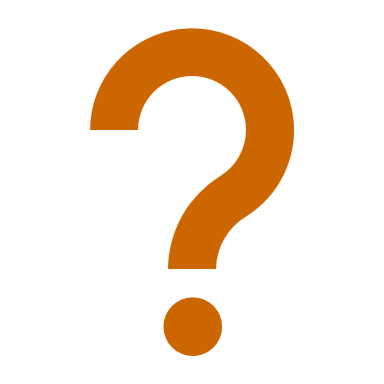 Questions
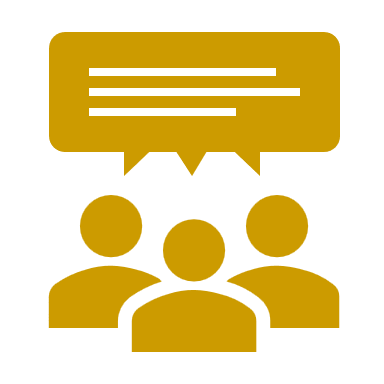 Discussion
Next Steps
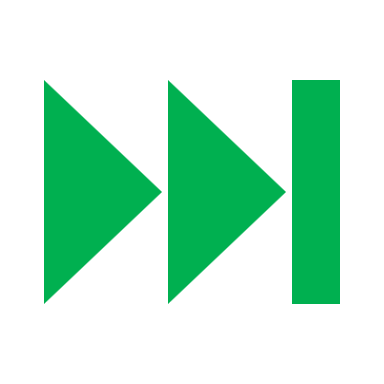 [Speaker Notes: Instructions:  Before the session begins, add any text to promote next educational opportunity. 

Thank participants for attendance, allow for questions and discussion, promote the next lesson, encourage evaluation participation.

Materials: None

Handouts:  None

Time: 10 Minutes]